Оформительский проект
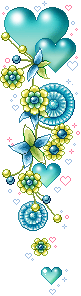 «Мульти-пульти"
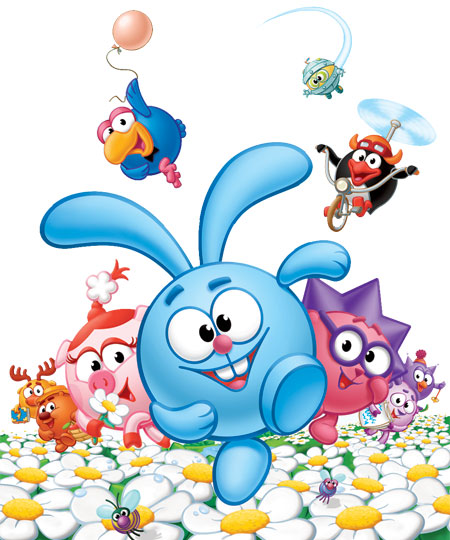 Идея:  Оформить стены коридоров общежития яркими мультяшными героями. Занять досуг детей.
Цель:   Создать творческую группу из детей и воспитателей.